«AUTOHELPER»
Приложение для автолюбителей.
Актуальность проекта
Какие вопросы решает AUTOHELPER?
Нередко автоводители сталкиваются с разными трудностями на дороге. Может внезапно разрядиться аккумулятор или заглохнуть машина. С помощью нашего приложения автоводители, попавшие в неприятности, смогут быстро обратиться за помощью к другим водителям, которые находятся поблизости. Подобного приложения в России нет. Оно особенно актуально для женщин и других неподготовленных автолюбителей. В приложении будут указаны контакты автомастерских, из которых можно будет найти оптимально возможную цену на ту или иную услугу. Также пользователи нашего приложения будут иметь возможность запросить помощь у "helpera" исходя из личных ценовых предпочтений на услуги.
Проблема
Проблема клиента, которую мы решаем.
Почему существующих вариантов решения не достаточно?
Отсутствие самостоятельно установить причину неполадки и - либо устранить её на месте с целью дальнейшего движения.
Высокие цены на использование эвакуатора и отсутствие специалистов широкого профиля для выезда по месту нахождения клиента.
Решение
Что мы предлагаем, уникальные преимущества и выгоды для клиента.
Наше приложение «AUTOHELPER» предоставляет удобную возможность получить помощь от окружающих вас водителей в случае возникновения проблем с вашим автомобилем. После открытия приложения вы увидите карту местности, на которой отображены доступные водители(специалисты), готовые помочь вам. Вы сможете выбрать соответствующего водителя на основе его расположения. При отклике специалиста на вашу проблему, он отправит вам свои идентификационные данные, и через несколько минут приедет к вам. Будьте уверены, что данное приложение поможет вам решить такие проблемы, как разрядившийся аккумулятор, заглохшая машина, проколотое колесо или нехватка бензина, если ближайшая заправка находится далеко. Получите необходимую помощь и восстановите свою мобильность с помощью данного удобного приложения.
Рынок
Рынок, на котором вы работаете, его объем, рост и уровень конкуренции.
Ресурс размещения на котором мы планируем продвигать свой продукт Googl Play. Объем потенциальных клиентов составляет 100 млн. человек. Точное количество будет зависеть региона в котором пользуются люди данным приложением. Планируемый рост уже через 1 год. Уровень конкуренции крайне низкий, так как единственный похожий ресурс находится в другой стране.
Бизнес-модель
Бизнес-модель – как мы планируем зарабатывать.
Оформление документов и открытие ООО:
Нотариальные и государственные пошлины: примерно 5 000 - 10 000 рублей.
Регистрация ООО: примерно 20 000 - 30 000 рублей.
Оформление документов: примерно 10 000 - 20 000 рублей.
Создание сайта на Tilda или аналогичной платформе:
Дизайн и разработка сайта: примерно 50 000 - 100 000 рублей.
Ежемесячные затраты:
Зарплата сотрудникам: количество сотрудников будет зависеть от размера и особенностей бизнеса, например, нам могут потребоваться разработчики, дизайнеры, специалисты по маркетингу и технической поддержке. Примерная зарплата составляет от 50 000 - 150 000 рублей для каждого сотрудника. Указанная сумма может быть изменена в соответствии с требованиями и возможностями.
Затраты на маркетинг и рекламу: стоимость рекламы может варьироваться в зависимости от выбранных каналов и стратегий маркетинга. Рекомендуется рассчитывать примерно 10% - 20% от оборота на рекламные расходы.
Инфраструктурные затраты: это включает оплату хостинга, технической поддержки, лицензий программного обеспечения и других элементов. Ориентировочные затраты составляют примерно 5 000 - 20 000 рублей в месяц.
Прогнозируемая прибыль: Прогнозируемая прибыль зависит от многих факторов, включая число загрузок, пользовательскую активность и способы дохода, такие как реклама, платные функции или подписки. Учитывая все эти факторы, рассчитать точную прогнозируемую прибыль заранее сложно. Рекомендуется провести более детальное исследование рынка, провести анализ конкурентов для получения более точных показателей.
Срок окупаемости: Срок окупаемости бизнеса "мобильного приложения с геолокацией" может варьироваться в зависимости от многих факторов, включая затраты, оборот и прибыль. Обычно срок окупаемости может составлять от 1 до 3 лет.
Текущие результаты
Текущие результаты: успешные кейсы, клиенты или предварительные договоренности, привлеченные инвестиции и др.
Весной 2023 года наша команда участвовала в ХII Международный студенческий конкурс «Бизнес-идеи 2023» в сфере информационных технологий. Мы представили своё агентство интернет-рекламы «РЕКЛАМЭЙКС». 
	В настоящее время наша идея «AUTOHELPER» находится на стадии разработки и планирования с целью дальнейшего привлечения инвестиций.
Команда
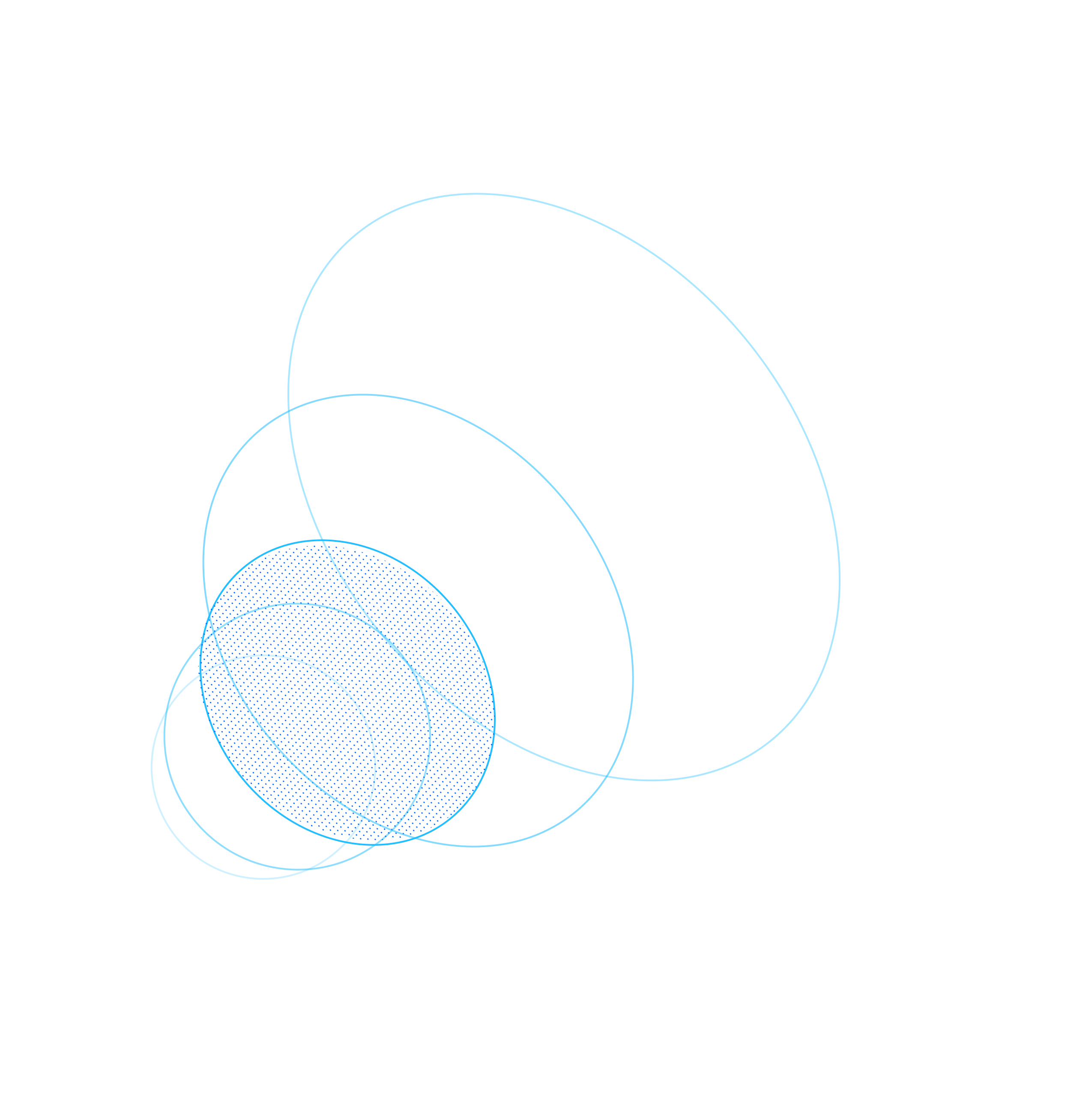 Елизавета Хлебникова
Нвер Акопджанян
Лидер проекта. Контролирует разработку и выполнение задач по развитию проекта.
Занимается расчётом бизнес-плана, выполняет функции менеджера и спикера.
Планы развития
Планы развития, потребности и предложение для того, кому вы адресуете презентацию.
Продвижение приложения «AUTOHELPER» в г. Иваново и других крупных городах РФ с целью дальнейшего распространения приложения на территории страны.
Предлагаем вашему вниманию, приложение «AUTOHELPER», затраты на которое будут составлять 15,4 млн. рублей. Окупаемость 4 года (в зависимости от того, как быстро начнет распространяться). Возможность продвижения авто тех. центров за счет выезда для решения какой-либо задачи. Не стоит забывать и про Яндекс такси. Водители данной компании смогут так же выезжать на проблемные участки и помогать другим водителям, например: замена колеса или с помощью троса довести до ближайшего сервиса. Доходность может составлять 126 тыс. в месяц. Советуем вам вложиться в нас сейчас и стать инвестором быстро развивающегося приложения. В дальнейшем и компании.
Контакты
Сайт 
Телефон
email
https://ivanovo.rea.ru/
+7 (930) 348-00-40
lizahlebnikova56323@gmail.com